TPAC1.1 TestingJC/Jan 16th
Comparator Investigations
Two (related) symptoms were observed
Non-gaussian threshold scans, with steep sides and flat tops
Test pixel comparator oscillates for very low thresholds
Coupling (positive feedback) in the pixel design
Not present (or significantly diminished) in old pixel design
Dominant in new pixel design causing oscillations
Schematic is fundamentally the same, so must be due to layout  parasitic capacitance
Full RCX simulation
Fixed a bug (previously caused full pixel RCX to fail)
Setting a very low threshold shows oscillations!
Good  any fix should be possible to prove in simulation
Previously all RCX simulations had not checked the very low threshold case, which is necessary to cause oscillation
Pixel performs ok at higher thresholds, although some injection can be seen that might have identified a potential problem
Doesn’t actually identify the problem, just confirms that one exists
Analysis of circuit and observed behaviour is required to understand what is going on
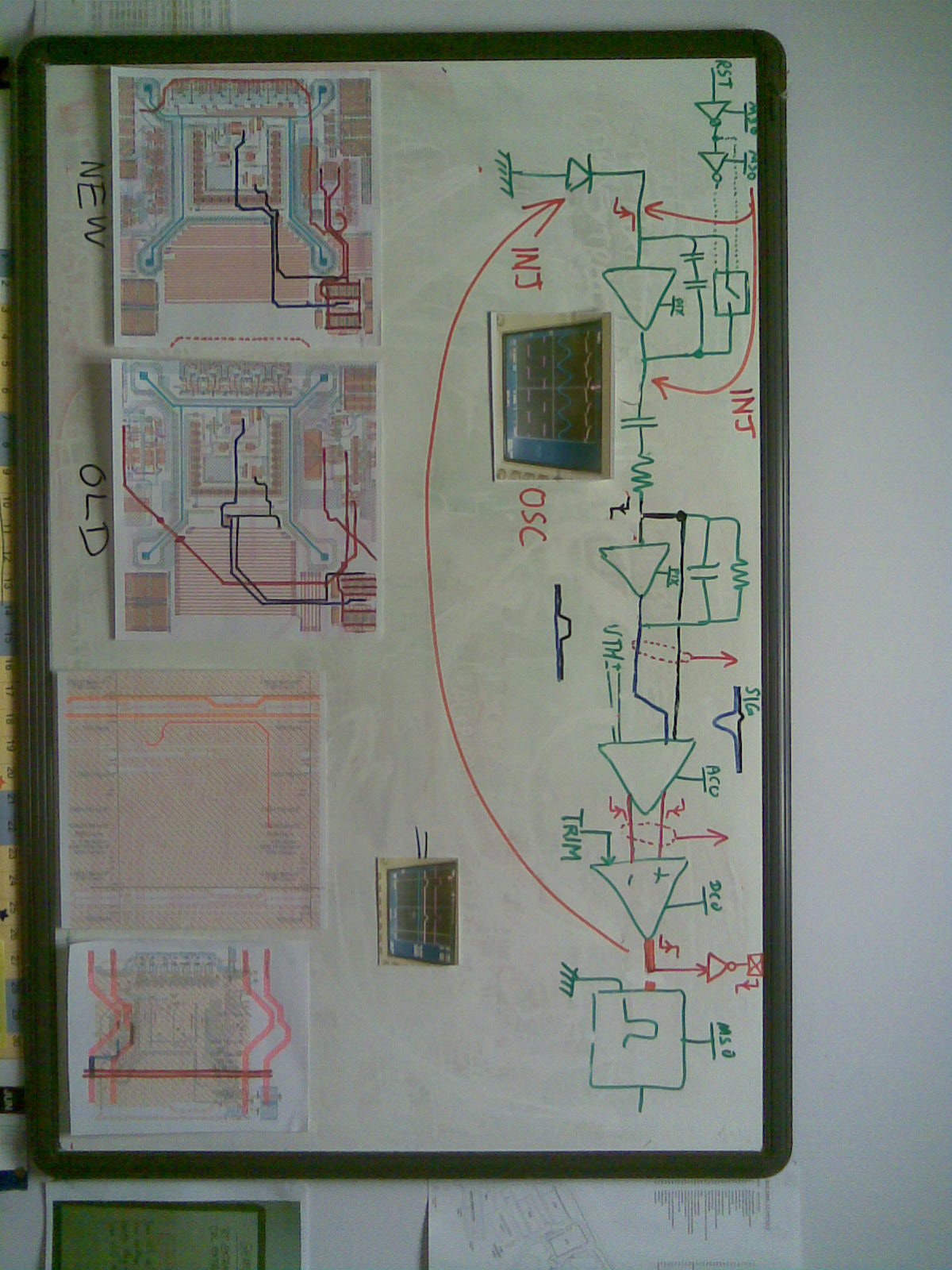 Comparator Circuit Analysis
Polarity of injection eliminates coupling between certain nodes
Eventually found that a single parasitic capacitance between comparator output and diode node can cause oscillations at low thresholds
RCX extracts 30aF  between these two nets in the 1.1 pixel design (v small!)
RCX extracts no parasitics between these two nets in the 1.0 design 
Schematic simulation (no parasitics) with an additional 30aF between the two critical nodes shows oscillations at low thresholds.
Sanity check
Can 30aF really matter?
Would not normally consider such tiny parasitics!
But… diode node is sensitive to induced charge, with a large gain…

Consider a switching 1.8v signal coupling through a 30aF capacitor…

		Q = 30 x10-18  *  1.8 		= 5.4 x10-17 C
						= 337 electrons
Circuit charge gain is ~140uV/e- so…	= 47mV signal                  
								        !
TPAC1.0 preShape pixel layout
Comparator output
M1     M2     M3      M4
Comparator output bridges diode node only once, on metal 4 with metal 3 shield.
TPAC1.1 preShape pixel layout
Comparator output
M1     M2     M3
Comparator output was re-routed in v1.1 over SRAMS but crossing diode node twice

No M2 shield at one crossing creates dominant capacitance between the two nets
TPAC1.2 preShape pixel layout
?
Comparator output
M1     M2     M3
Single mask change (M2)
Extended shielding (ground)

RCX tool finds no parasitics between comparator output and diode node  
Simulation Summary
Comments
Suggested fix adds small additional parasitics to diode node, but acceptable within context of original design
Unsure of reliability of parasitic extraction tools at this precision (10-18) 
 what error bars to apply?
Small injection effects are seen in the v1.0 test pixel 
which the RCX tool does not predict
but the pixel does operate properly
Measured Injection
Cross check size of injected signal with predicted coupling capacitance
Charge gain known from marcel’s 55Fe test pixel results
Can observe signals at two points in analog chain

Induced signal on shaper output
Varies, in range 1724mV
Note: Corresponding injection on shaper input will be too small to see on scope (<1mV)
Applying a gain of 150uV/e-
Injection varies in range 113160e-
Right order of magnitude!  
Mask change costs
M2 required to fix parasitic capacitance
CS required to fix address repettition



$$…
Spare slides
Signals during oscillation 
Triggered by noise
Oscillation
Similar scope trace
Signals
Diode
Preamp out
Shaper out
Threshold
Comparator
Signals
Diode
Preamp out
Shaper out
Threshold
Comparator
Signals
Diode
Preamp out
Shaper out
Threshold
Comparator
Signals
Diode
Preamp out
Shaper out
Threshold
Comparator
Signals
Diode
Preamp out
Shaper out
Threshold
etc…
Comparator
Signals
Diode
Preamp out
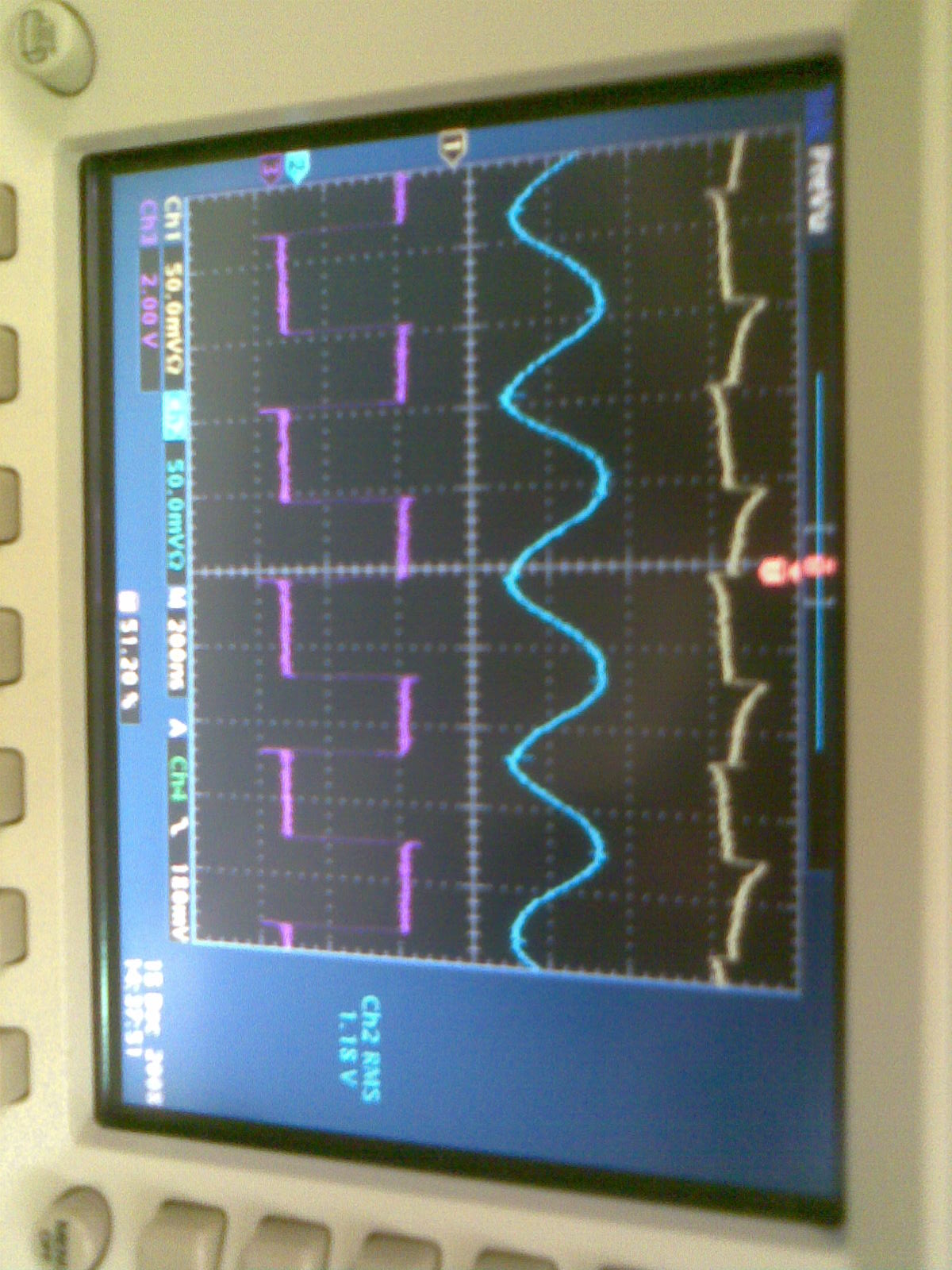 Shaper out
Comparator